س/ بماذا تتميز الاقمشة المخمليةج/ تتميز بوجود وبرة (الخملة) على وجه القماش، اما ظهره فخال من الوبرة                     احياناًس/ كيف يتم الحصول على الخملةج/ باستعمال مجموعات اضافية من خيوط اللحمةس/ ماالفرق بين الاقمشة المخملية وقماش البازةج/ 1- الاقمشة المخملية (Pile) : هي اقمشة ذات تركيب نسيجي معقد وهي          عبارة عن خيوط مقصوصة    2- قماش البازة (Napping) : هي اقمشة ذات تركيب نسيجي بسيط وهي         عبارة عن رفع الالياف القصيرة على وجه القماش
س/ هل توجد فروقات من حيث المظهر بين نماذج الاقمشة المخملية، وضحيهاج/ نعم، 1- خملة موزعة على السطح بكامله         2- خملة على شكل اقلام         3- خملة مقصوصة وخملة غير مقصوصةس/ هل توجد فروقات من حيث التركيب بين نماذج الاقمشة المخملية، وضحيها ج/ نعم،1- الخملة تتساقط عند سحب السدى (اي ان الخملة هي سدى اضافية            ملفوفة على خيط اللحمة)        2- الخملة تتساقط عند سحب اللحمة          (اي ان الخملة هي لحمة اضافية            ملفوفة على خيط السدى)س/ باي طريقة يتم صنع اقمشة الجورجيت قديفةج/ الطريقة اللحمية
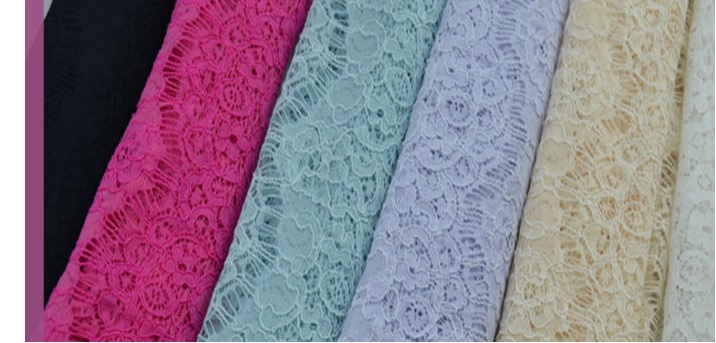 س/  ماطرائق نسج قاعدة الاقمشة المخملية، وايهما اقوىج/ 1- بسيطة    2- مائلة المائلة اقوىس/ كيف يتم التمييز بين الفرو Fur ،الياف الفرو Fur Fabric ،الياف شبيهة      بالفرو Fur like Fabric ج/ *الفرو (الياف طبيعية ظهرها جلد)    *الياف الفرو (القاعدة قماش والالياف تمثل خملة طبيعية)    *الياف شبيهة بالفرو (القاعدة والالياف صناعية)س/ كيف يمكن تمييز مدى تماسك خملة الاقمشة المخملية مع القاعدةج/ خملة على شكل V وعلى شكل W وهذه الاقوىس/ مالالياف التي تستعمل عادةً في صنع الاقمشة المخمليةج/ الحرير، القطن، الريون
س/ عددي بعض طرائق خملة السجادج/ 1- طريقة خيوط الشانيل    2- طريقة الحياكة Knitting     3- Hooking    4- Tuffting    5- Twingingس/ ماهو قماش الــ Masttass ج/ هو قماش Double Clothe (قماش مزدوج)س/ ماهو قماش الــ Frieze وكيف يصنعج/ هو قماش يُحصل عليه بطريقة السلك وتكون خملته غير مقصوصة     والاخرى مقصوصة وطريقته سدوية
س/ ماهو قماش الــ Corrdary  (كوردري) وكيف يصنعج/ هو القديفة المقلمة ويُحصل عليه من خيوط اللحمةس/ بأي طريقة تصنع اقمشة المناشف التي تدعى Terry ج/ تصنع بطريقة الــ Terry weave س/ مالفرق بين قماش الــ Velveteen وقماش الــ Velvet ج/ الاول قطني (يحصل عليه بطريقة ) والثاني حريري (يحصل عليه بطريقة القماش المزدوج) س/ مالفرق بين قماش الــ Double Clothe وقماش الــ Baket Cloth ج/ الاول يمكن فصله والثاني لايمكن فصله، والاثنان يحصل عليهم بطريقة القماش المزدوج)